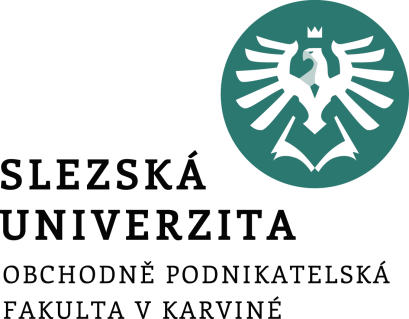 MANAŽERSKÉ ÚČETNICTVÍ Ing. Markéta Šeligová, Ph.D.Informace k ZS 2020/2021
Manažerské účetnictví
Ing. Markéta Šeligová, Ph.D.
Kontakt
Místnost – A 214 (Univerzitní nám.)
Konzultační hodiny:
Úterý 8:55 – 10:30 
Středa 13:05 – 14:40   (po dohodě mailem*)
dle dohody mailem také jiné dny
mail:  seligova@opf.slu.cz
*Dle Pokynu děkana č. 1/2014 k elektronické komunikaci mezi pracovníky a studenty SU OPF čl. 2, odst. 1: „... jsou pracovníci a studenti povinni používat pouze školní email @opf.slu.cz (příp. @slu.cz). Pracovník SU OPF je povinen odmítnout komunikaci v případě, že byla iniciována studentem jeho osobního emailu.“
[Speaker Notes: csvukrs]
Požadavky na absolvování předmětu
Předmět je zakončen zkouškou, kterou získáte za:
Průběžný test (tvoří 30 % celkového hodnocení)
Zkoušku (tvoří 70 % celkového hodnocení)
[Speaker Notes: csvukrs]
Průběžný test
tvoří 30 % celkového hodnocení
maximální možný dosažený počet bodů = 30 bodů
žádná omezení týkající se minimálního počtu bodů k vykonání zkoušky

Průběžný test bude obsahovat:
teorie z přednášek v rámci tutoriálů a ze skript
[Speaker Notes: csvukrs]
Průběžný test
bude psán prostřednictvím systému IS (a,b,c odpovědi, doplňovačky, výběr z možností)

datum a čas průběžného testu bude upřesněn (plán prosinec – poslední výukový týden dle harmonogramu AR)

průběžný test lze psát pouze 1x, nebude vypsán žádný opravný termín průběžného testu !!!!!!!!!!
[Speaker Notes: csvukrs]
Zkouška
tvoří 70 % celkového hodnocení

maximální možný dosažený počet bodů = 70 bodů

70 bodů ze zkoušky + 30 bodů z průběžného testu = 100 bodů maximálně

pro úspěšné absolvování předmětu minimálně 60 %, tedy minimálně 60 bodů 

forma zkoušky písemná
[Speaker Notes: csvukrs]
Zkouška
bude psána přes IS v PC učebně OPF 

v případě nepříznivého vývoje epidemiologické situace vzniklé z důvodu koronaviru bude zkouška psána přes IS z místa vašeho bydliště či z místa, kde se v daný moment budete nacházet

bude obsahovat pouze příklady z přednášek v rámci tutoriálů, skript a popř. z jiných dalších studijních materiálů vložených v rámci IS
[Speaker Notes: csvukrs]
Bodové hodnocení
[Speaker Notes: csvukrs]
Důležité !!!
V případě, že se student ze závažných důvodů (onemocnění doložené lékařským potvrzením) nemůže testu zúčastnit, je povinen nejpozději do 5 dnů od konání testu informovat svého vyučujícího mailem.

Vyučující určí náhradní termín průběžného testu.
Důležité !!!
V případě, že se student v průběhu zkouškového období nezapíše na řádný termín pro vykonání zkoušky do IS, NEMÁ dle Studijního a zkušebního řádu nárok na absolvování opravných pokusů zkoušky.

Totéž platí pro studenty studijního zahraničního pobytu (erasmus), kdy jsou studenti povinni sledovat vypsané termíny v IS. Jestliže jsou studenti v průběhu řádných termínů v zahraničí, je potřeba kontaktovat o této skutečnosti vyučujícího. Studentům, kteří takto neučiní, nebude umožněna žádná další výjimka.
Povinná literatura
ŠELIGOVÁ, M. a R. RŮČKOVÁ, 2018. Nákladové účetnictví. Karviná: SU OPF. ISBN 978-80-7510-310-9.
FIBÍROVÁ, J., L. ŠOLJKOVÁ a J. WAGNER, 2007. Nákladové a manažerské účetnictví. Praha:ASPI. ISBN 978-80-7357-299-0.
KRÁL, B. a kol., 2010. Manažerské účetnictví. 3. vyd. Praha: Management Press. ISBN 978-80-7261-217-8.
VALICOVÁ, A., 2011. Nákladové účetnictví. Karviná: SU OPF. 978-807248-688-5.
[Speaker Notes: csvukrs]
Doporučená literatura
FIBÍROVÁ,J., L. ŠOLJAKOVÁ a J. WAGNER, 2011. Manažerské účetnictví-nástroje a metody. Praha: Wolters Kluwer ČR. ISBN 978-807357-712-4.
LAZAR, J., 2012. Manažerské účetnictví a controlling. Praha: Grada Publishing. ISBN 978-80-247-4133-8.
POPESKO, B. a Š. PAPADAKI, 2016. Moderní metody řízení nákladů. Praha: Grada Publishing. ISBN 978-80-247-5773-5.
WARREN, C.S., J.M. REEVE a J.E. DUCHAC, 2014. Managerial Accounting. USA: Cengage Lending. ISBN 978-1-285-86880-6
[Speaker Notes: csvukrs]
Děkuji za pozornost 